Searching for Shackleton’sVessel Endurancein the numbers
Robin G. Stuart
Imperial Trans-Antarctic Expedition 1914
Planned transcontinental march from Vahsel Bay on Weddell Sea to Ross Sea via South Pole
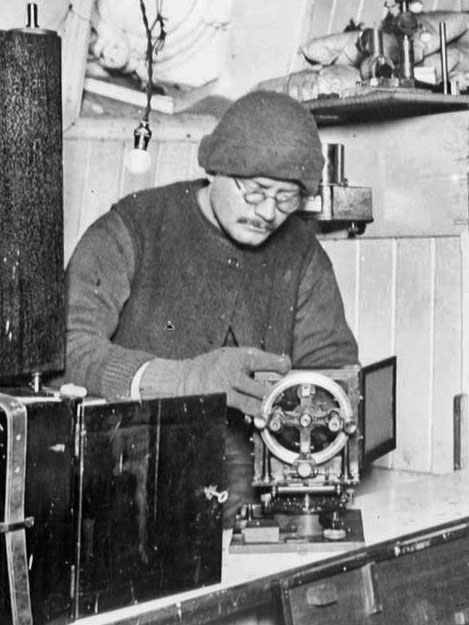 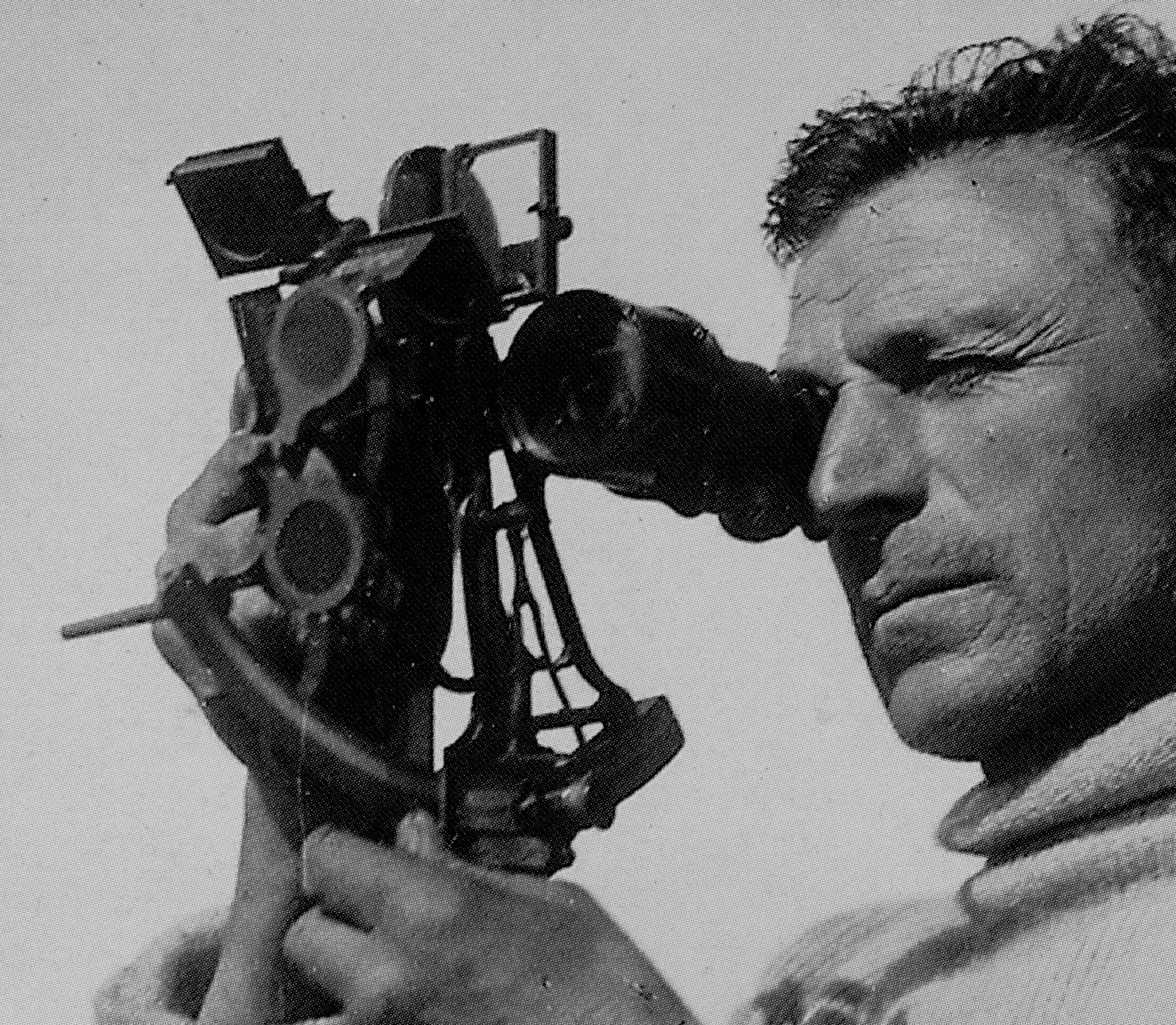 Reginald James
Expedition Physicist
Captain Frank Worsley
Captain of Endurance
Sir Ernest Shackleton
Expedition Leader
Imperial Trans-Antarctic Expedition Timeline
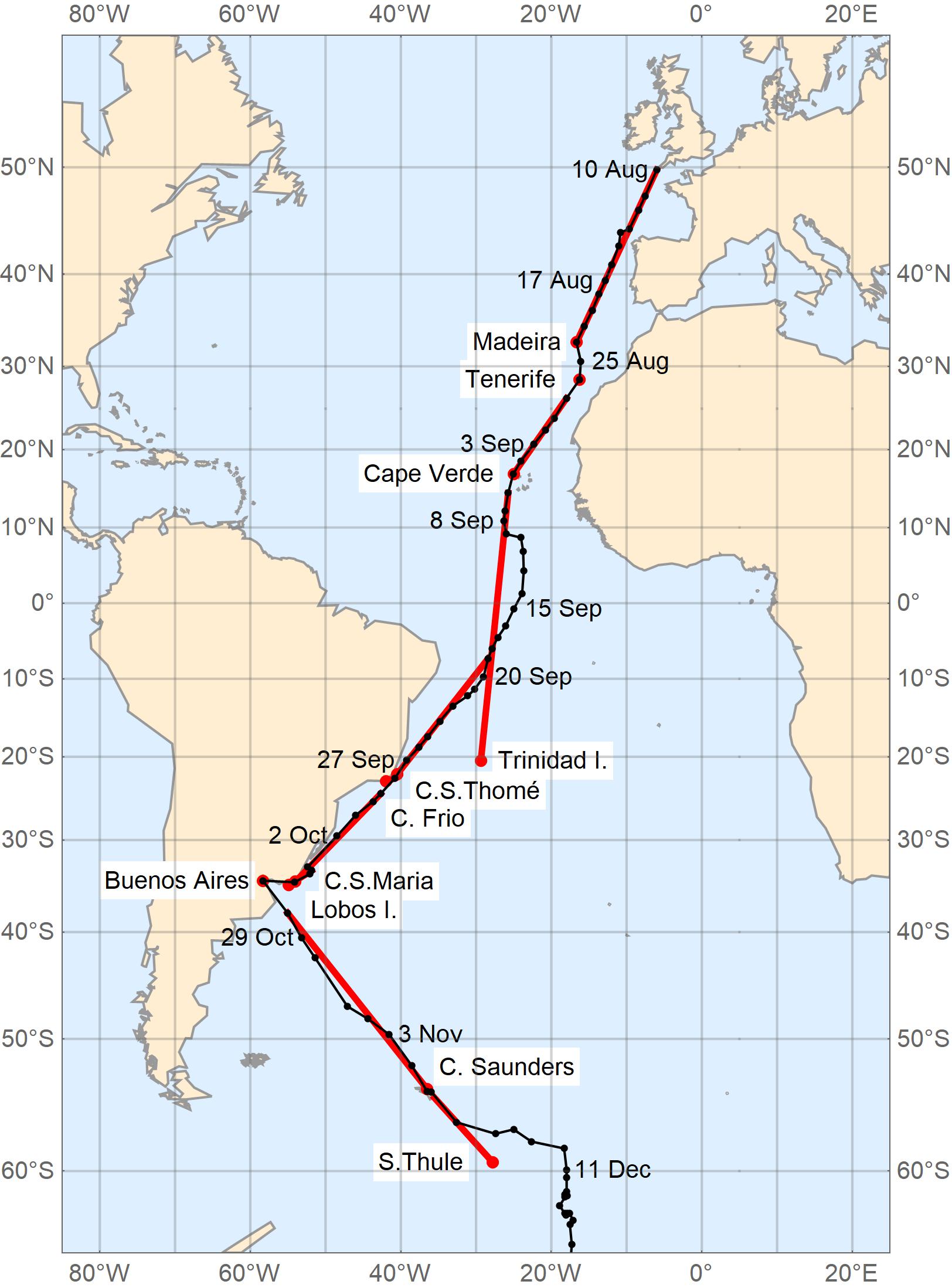 Bergman and Stuart. Records of the Canterbury Museum 33 (2019) 5–22.
Search for the Wreck of Endurance
Captain Frank Worsley’s original workbook and log in Canterbury Museum, Christchurch, New Zealand

Contents transcribed and labelled. Calculations replicated 
Bergman, Huxtable, Morris and Stuart Navigation of the James Caird on the Shackleton Expedition. Records of the Canterbury Museum 32 (2018) 23–66.
Bergman and Stuart Navigation of the Shackleton Expedition on the Weddell Sea Pack Ice. Records of the Canterbury Museum 32 (2018) 67–98.

Weddell Sea Expedition announces plans to search for Endurance in early 2019
Log position 683930S 522630W believed accurate to ½ a mile
Celestial Navigation
24 April 1916 12h 40m 01s GMT
Geographic Position (GP) of the Sun 1251.5N 1028.4W
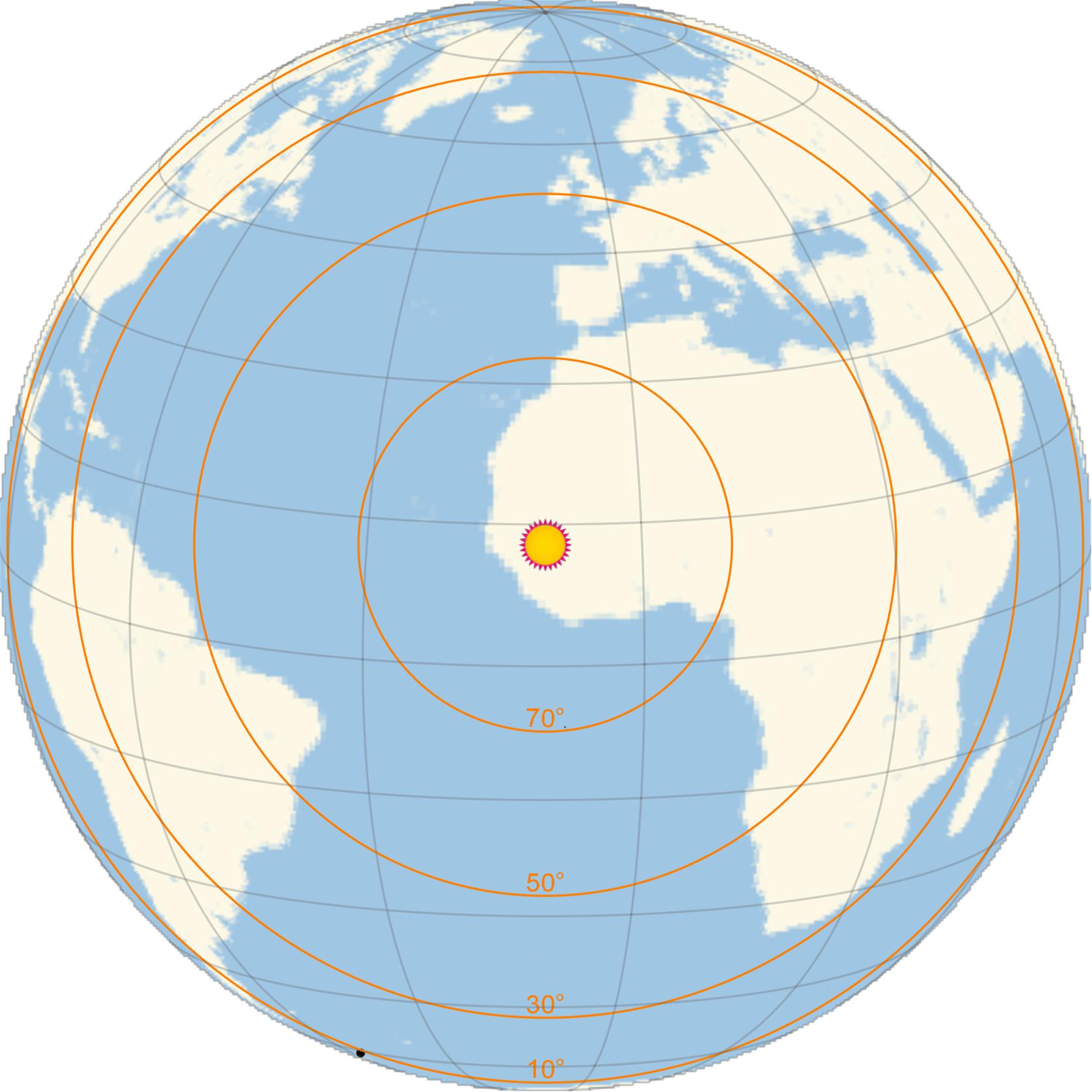 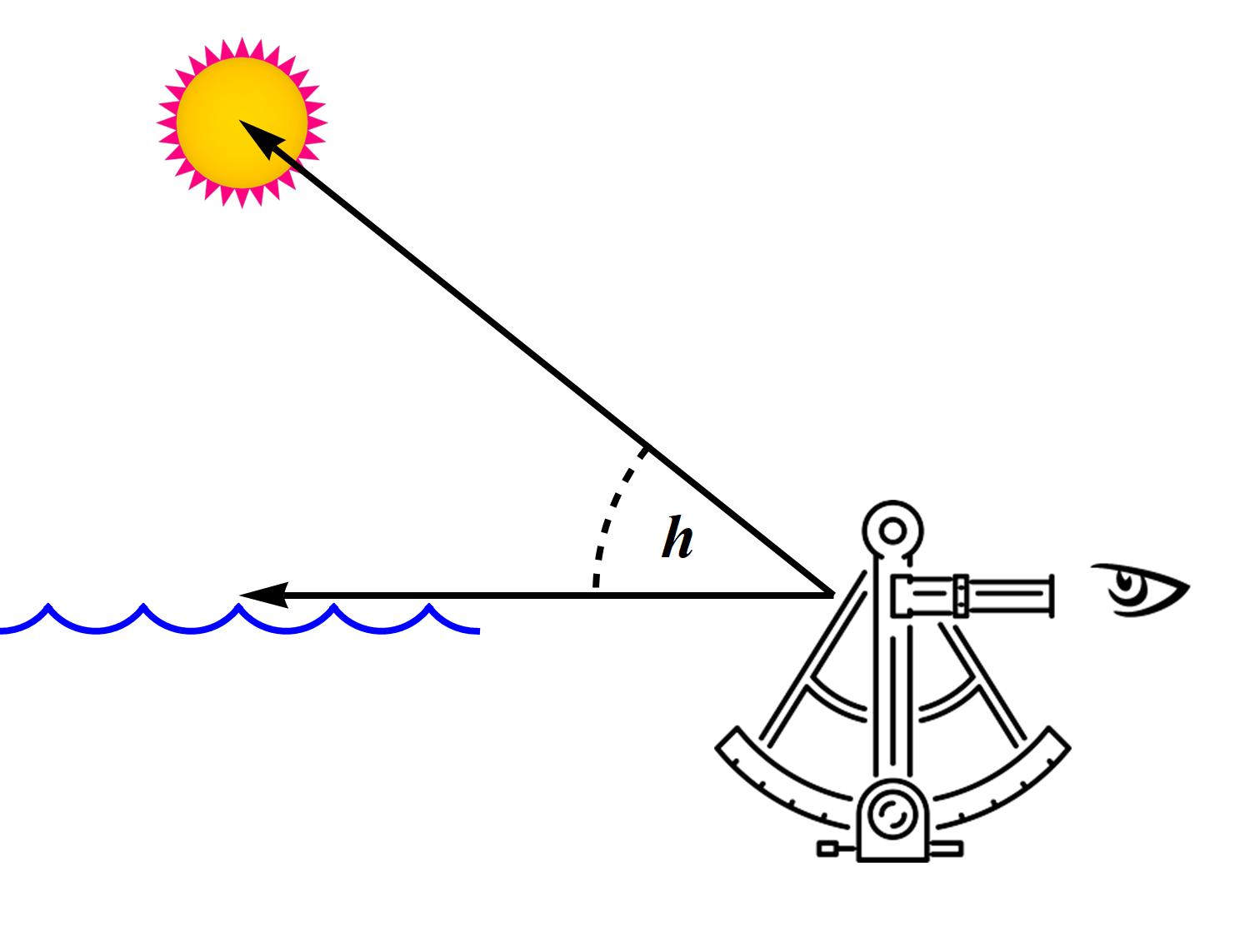 Sextant sight of altitude above sea horizon places observer on a Circle of Position  (CoP)
    Locally a Line of Position (LoP)
    1 arc minute subtends 1 nautical mile (NM) at Earth’s Surface
    Distance from GP = 60(90  h) NM
Corrections applied for
    Dip of Horizon                           Refraction
Semi-diameter (Sun, Moon)    Parallax (Sun, Moon, Venus, Mars)
Augmentation (Moon)
Ellipsoidal figure of Earth included in definition of latitude
Worsley measured Sun’s altitude as 821½ from Elephant Island
Noon Sight for Latitude
Measure Sun’s maximum altitude, hmax, crossing the meridian at noon
Gives latitude by simple arithmetic
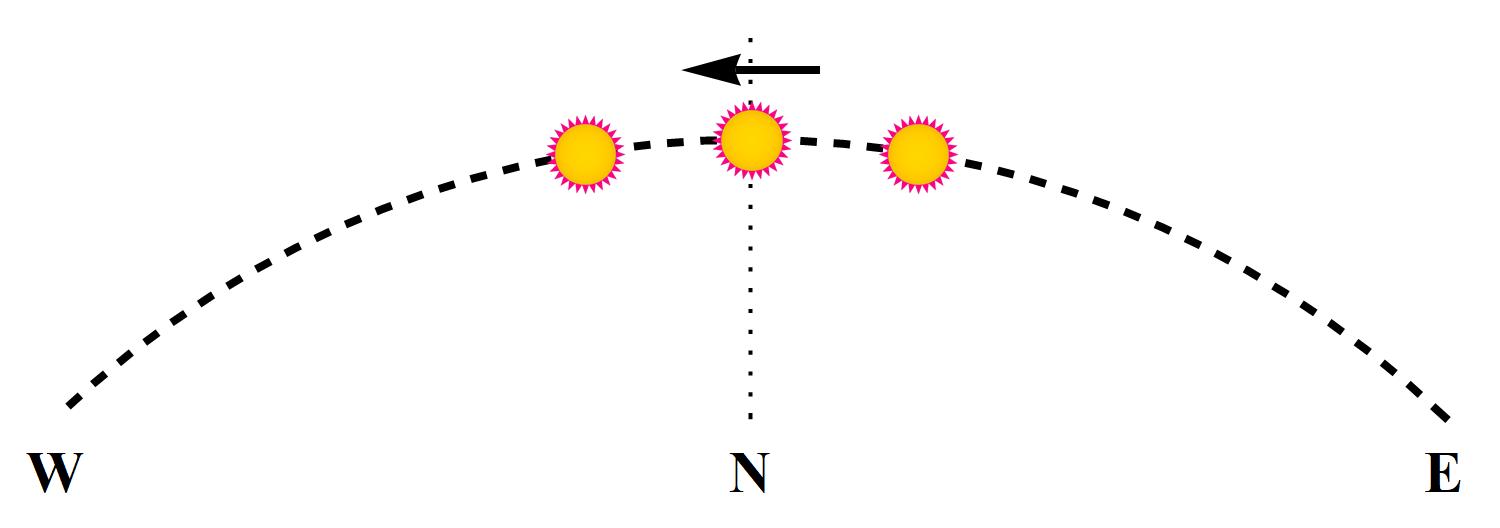 Time Sight for Local Mean Time
Sun’s Local Hour Angle (LHA)  Local Apparent Time (LAT)
time a sundial would show
obtained by calculation

Polar distance of Sun ( declination) from Nautical Almanac
Latitude by dead reckoning
no dependence if Sun is due east or west
Sextant sight of altitude gives zenith distance

 Local Mean Time (LMT) = LAT  Equation of Time

Formulas optimized for manual evaluation with logarithms
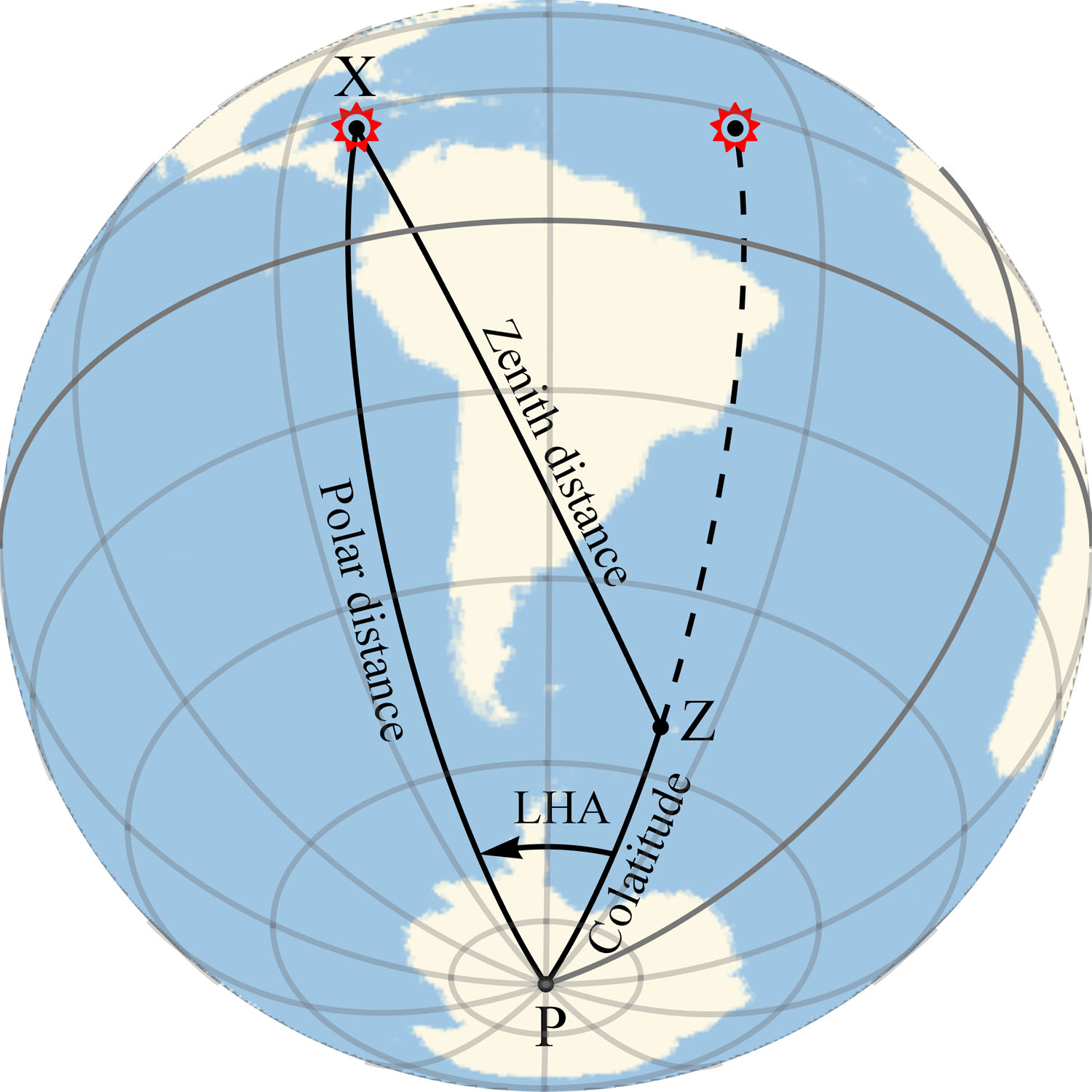 Rearranged to
Time sight from James Caird nearing South Georgia 7 May 1916
Logbook Entries
No sights recorded from 1921 November
The noon sight reduction for 22 November contains an arithmetic error
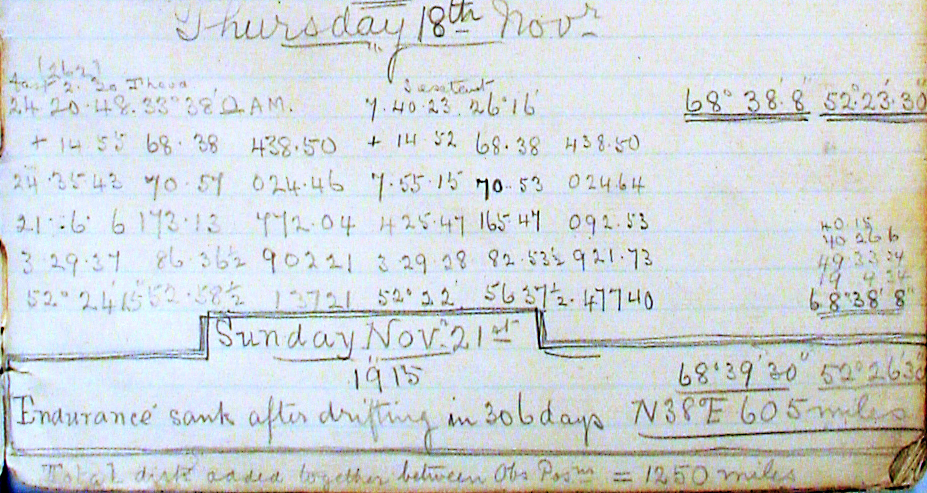 Correct noon latitude of Ocean Camp is 683930
1 NM further to the south
1.2 NM SE offset from Ocean Camp to site of sinking

“…our camp is roughly 2 m NW of the position of the ship...”  (Worsley 10 Nov)

“…there was our poor ship a mile and a half away breathing her last” (Orde-Lees 21 Nov)

Positions fixed 19 hours after the sinking!
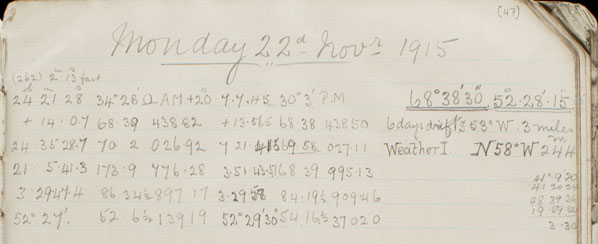 Lines of Position
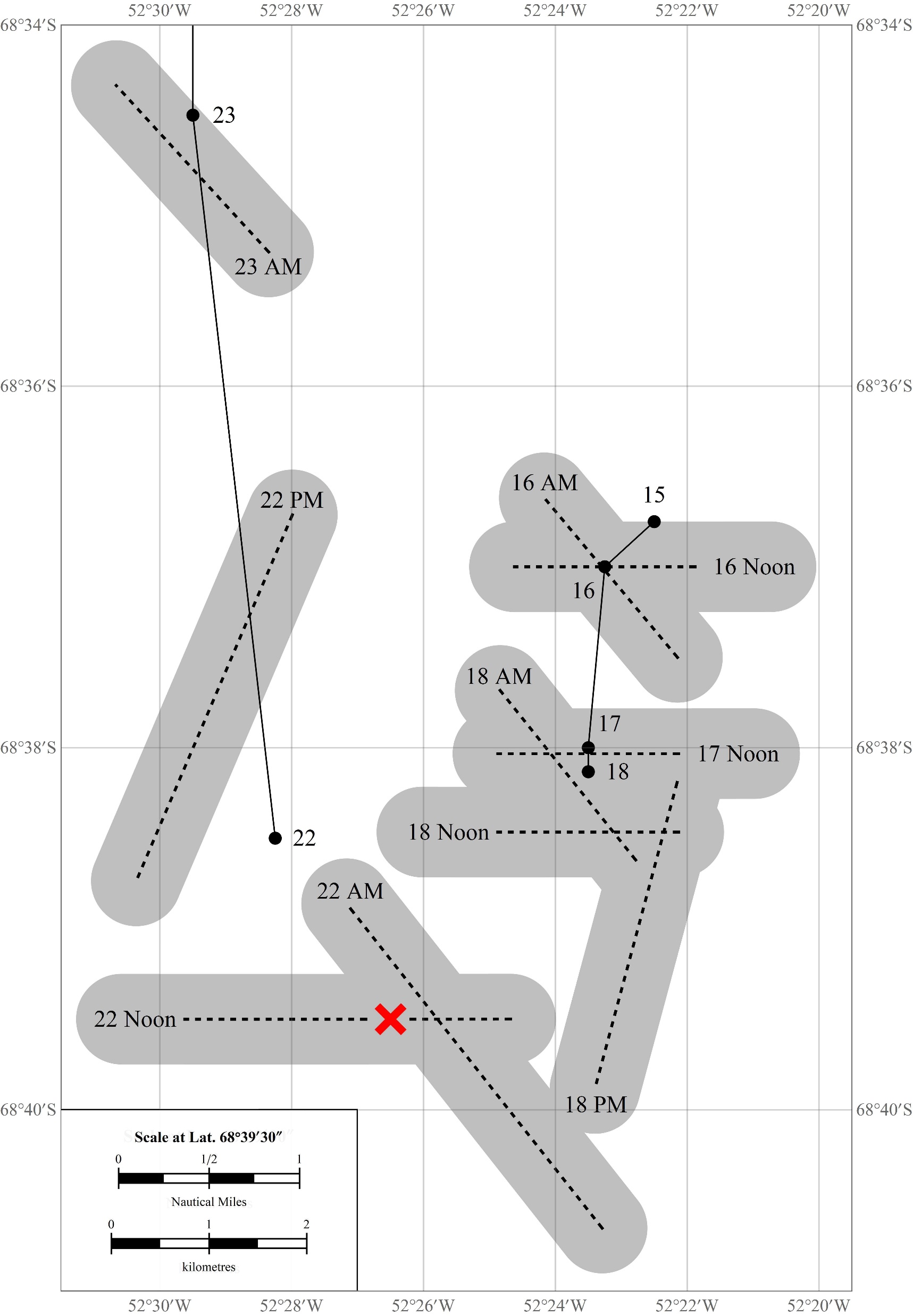 Ocean Camp LoPs plotted from sights as recorded in the log

Grey bands are ½ NM wide
noon positions as recorded in log
  Position of Endurance as recorded in log
AM and PM time sights for longitude not taken at optimal time
Position depends on estimated or assumed latitude
Rapid drift north between noon sights of 22 and 23 November
Some westward drift over 22 November – net easterly wind
21 November
“… a SSE fair wind all day” and “The wind veered later to the west, and the sun came out at 9 p.m.” (Shackleton)
“wind S. to S.W. increasing about 6pm” (Orde-Lees)
22 November
“A moderate southerly wind also bodes well, if maintained though our "position" today showed that as yet we were neither north nor west of where we were three days ago; but we have been unable to get a "sight" since then & may have made some southing in the meantime” (Orde-Lees)
Bergman and Stuart. Journal of Navigation 72 (2019) 257268
Conclusion for Latitude
The position reported in the log for the sinking of Endurance is based on an offset of the noon position of Ocean Camp the following day
19 hours after sinking  nearest time at which a full fix was available
Reduction of noon sight contains an arithmetic error pushing the true position 1NM to the south
Steady wind from the south

 Wreck lies to the south of the log position by up to 5.5NM


Bergman and Stuart, On the Location of Shackleton’s Vessel Endurance. Journal of Navigation 72 (2019) 257–268.
Longitude and Chronometers
Longitude, , is the difference between GMT and Local Mean Time (LMT)

                                        = LMT  GMT

1 hour difference = 15 longitude
LMT found by time sight
GMT read from the chronometer
Endurance started with 24 chronometers
Unaccounted for chronometer errors shift all LoPs east or west

Chronometers require regular rating for
Chronometer error (CE) - minutes and seconds fast or slow
Chronometer rate (CR) - seconds gaining or losing per day

GMT can be determined
From longitude of known location and measured LMT
Set from time ball drop at 1pm
Timing lunar occultations
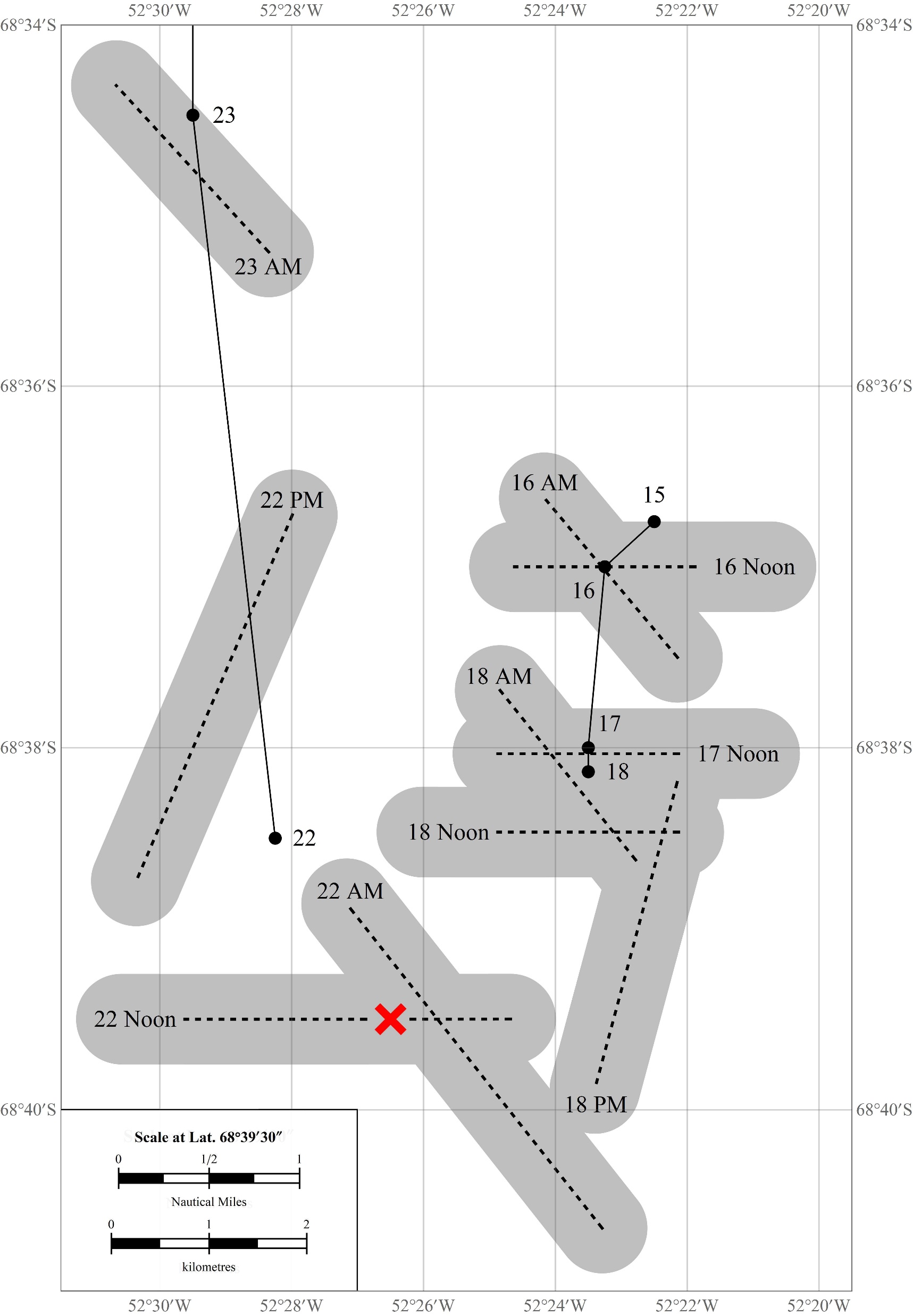 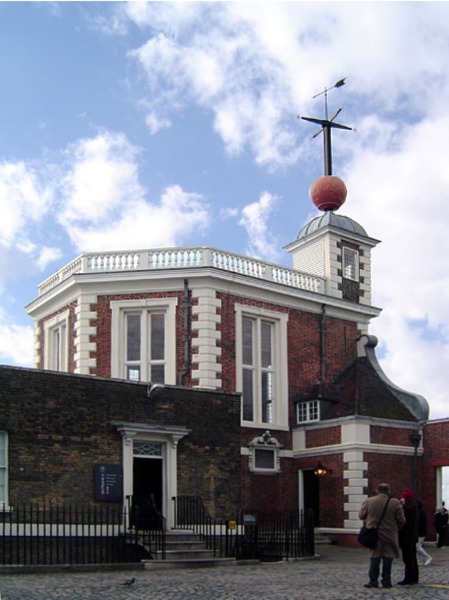 Lunar Occultations
10 occultations timed and reduced
24 June  15 September 1915
Input latitude and LMT of immersion
Compute Moon’s geocentric R.A. 
hence GMT
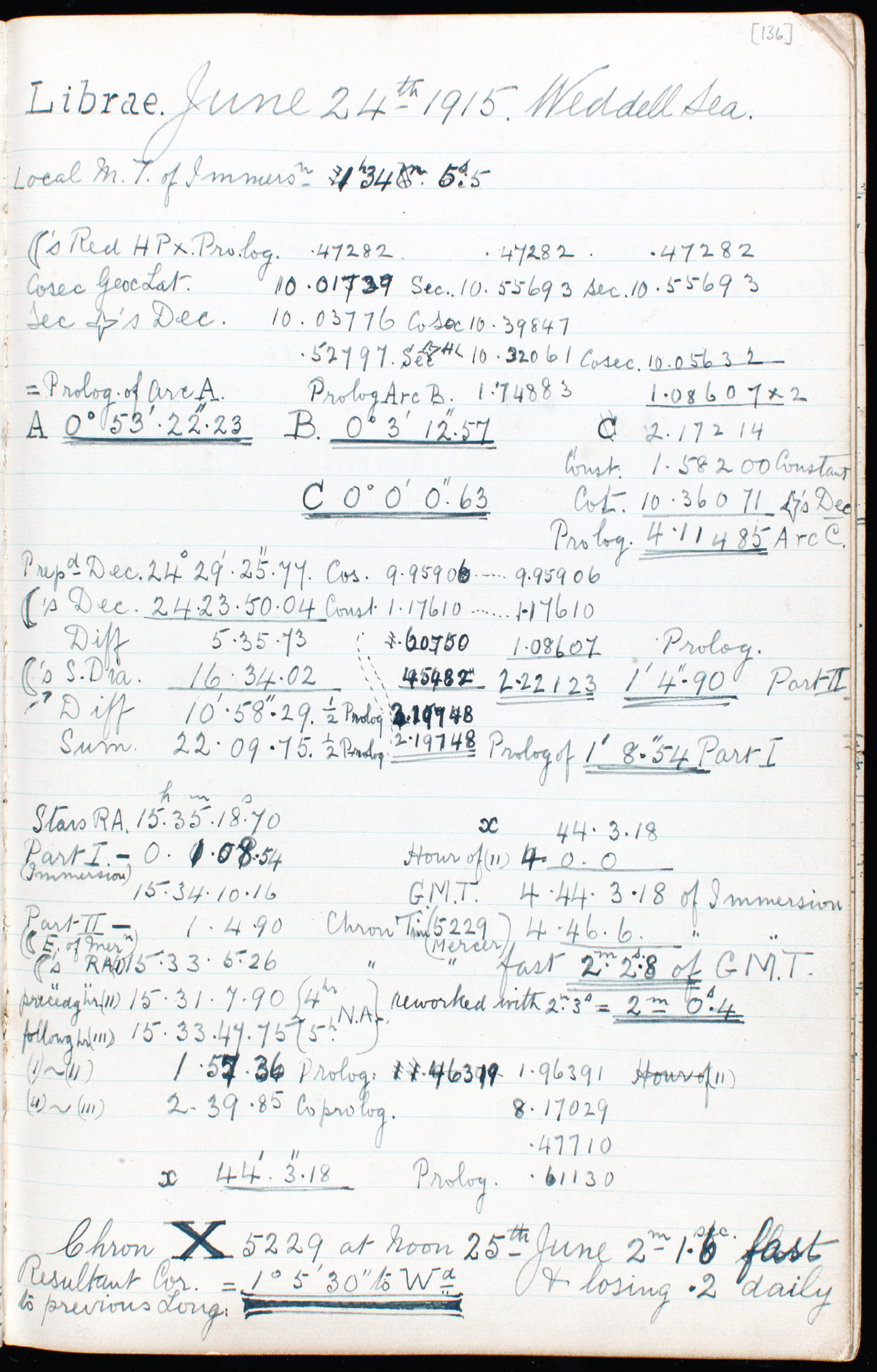 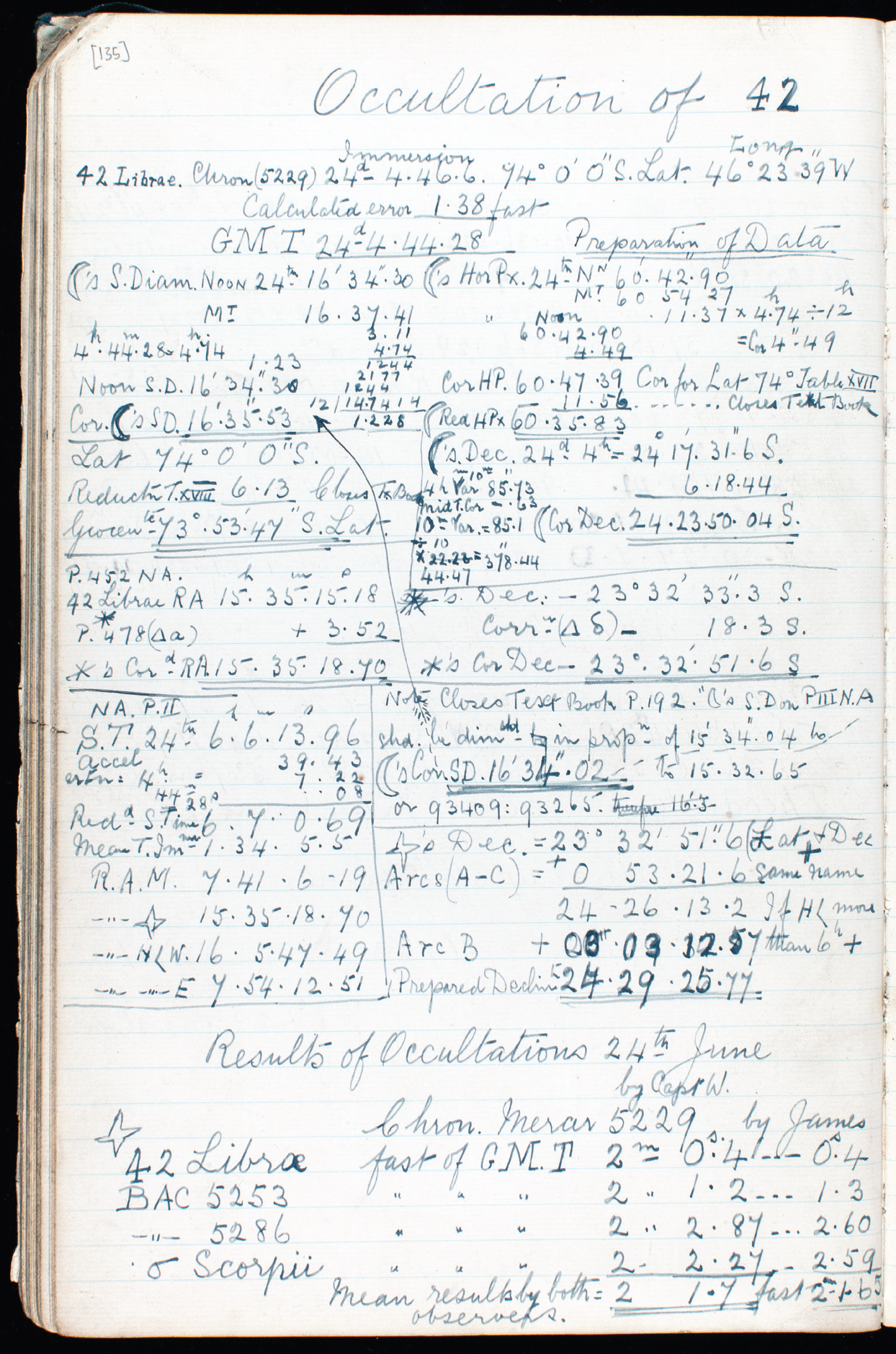 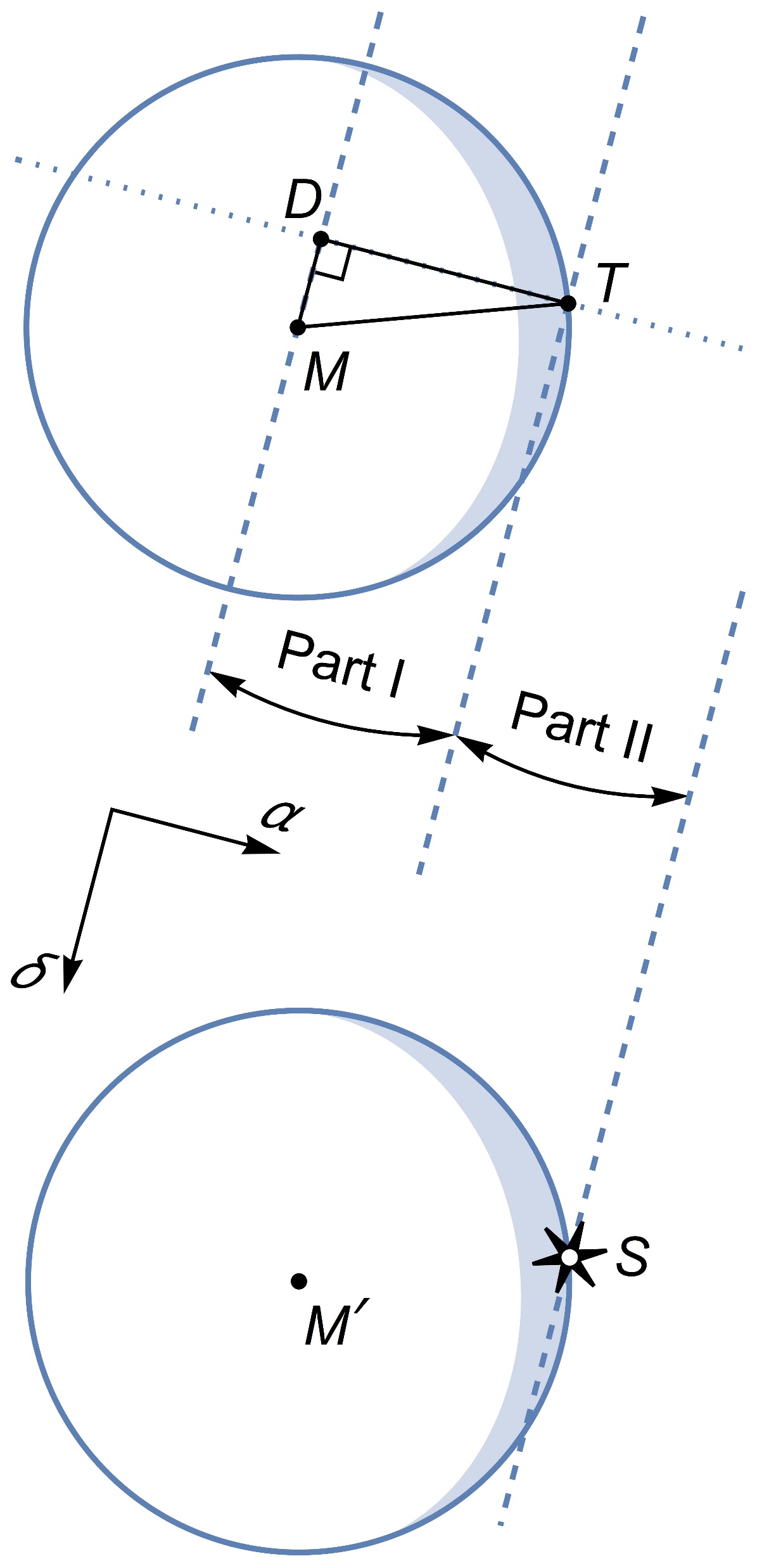 Replicated calculations
Raper’s Method (1840) accurately applied
Canterbury Museum 2001.177.1, pages 135-136
The Chronometers
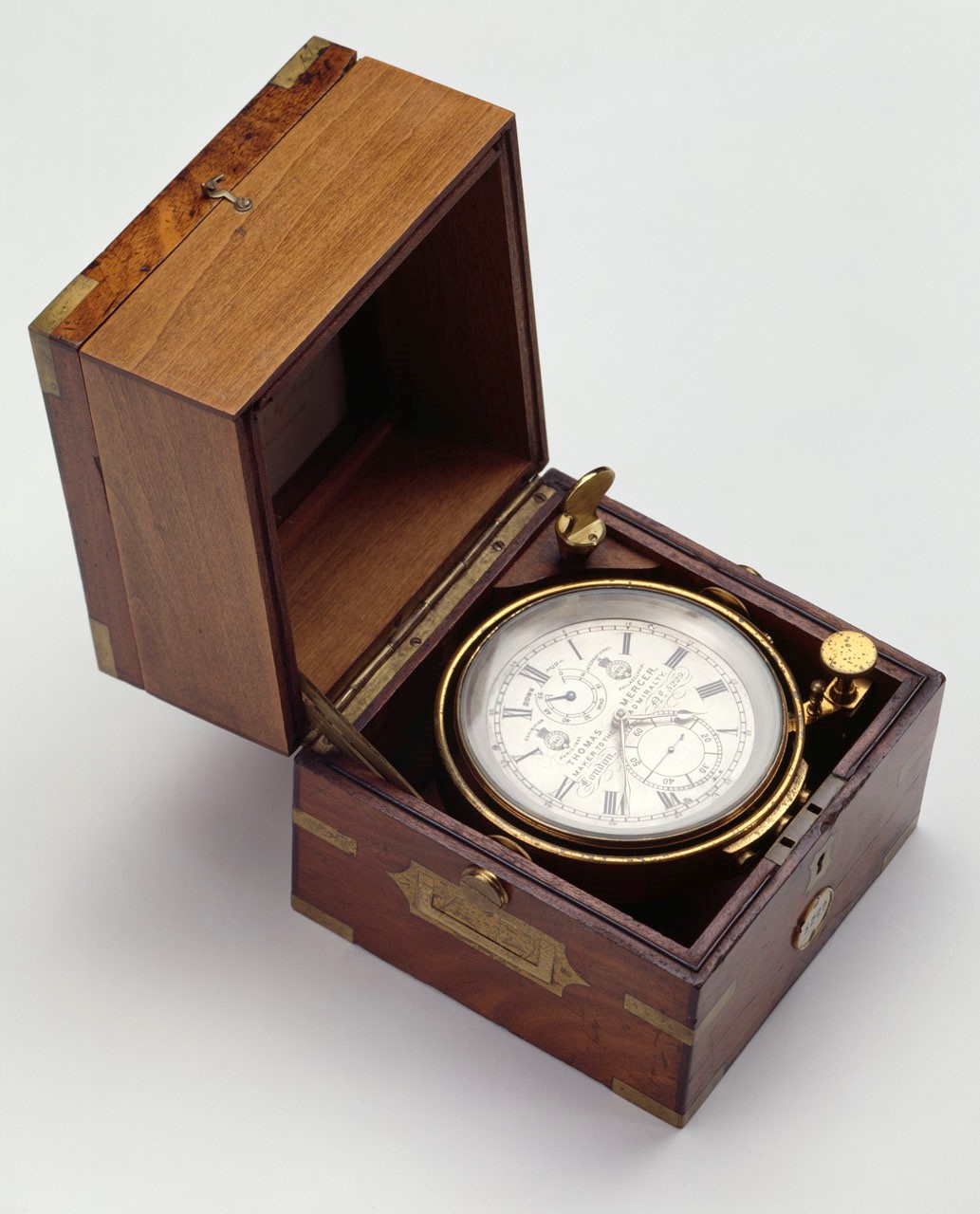 Mercer 5229 (Chronometer X)
The working chronometer aboard Endurance
Kept in temperature controlled environment
Could not be maintained camping on ice
Would become erratic

Now at National Maritime Museum, Greenwich
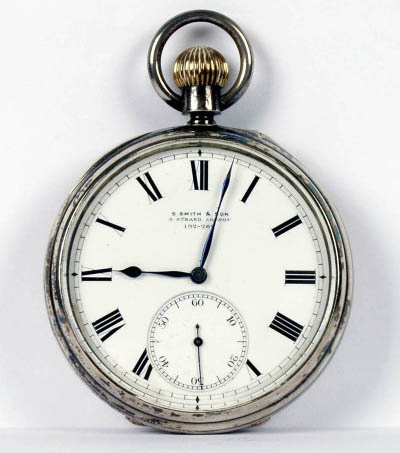 Smith 192/262
Working chronometer at least from 2 November 1915 onward
“I carried… the chronometer…slung around my neck by lampwick, inside my sweater, to keep it warm” (Worsley)
Similar chronometers given to Hudson and Wild

Now at Scott Polar Research Institute, Cambridge


How did the Smith 192/262 drift from 2 to 22 November?
Triangulation on Mount Percy
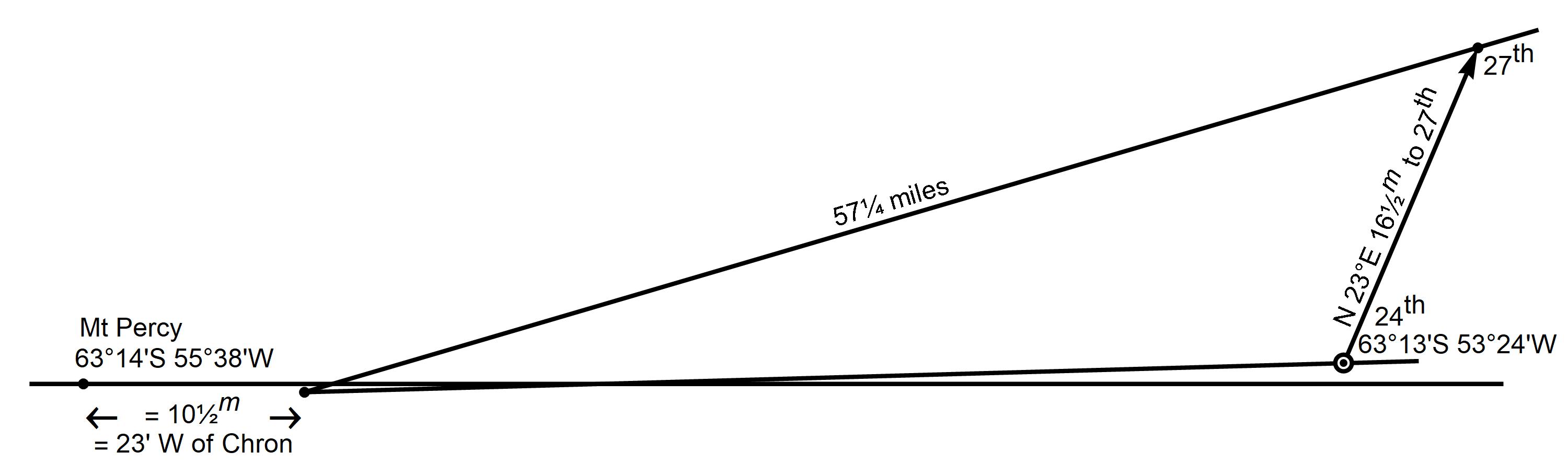 Compass bearings taken on Mount Percy as ice drifts north
Distance found graphically



Chart in Nordenskjöld “evidently only intended for the general public thus not the close accuracy of [position] for Mt Percy necessary to correct [chronometer]” and consequently “will not allow any change to [chronometer] in [the] meantime.” 

True position as known today is 11 further west of chart
24 March, 1916  CE 2m16s slower than expected
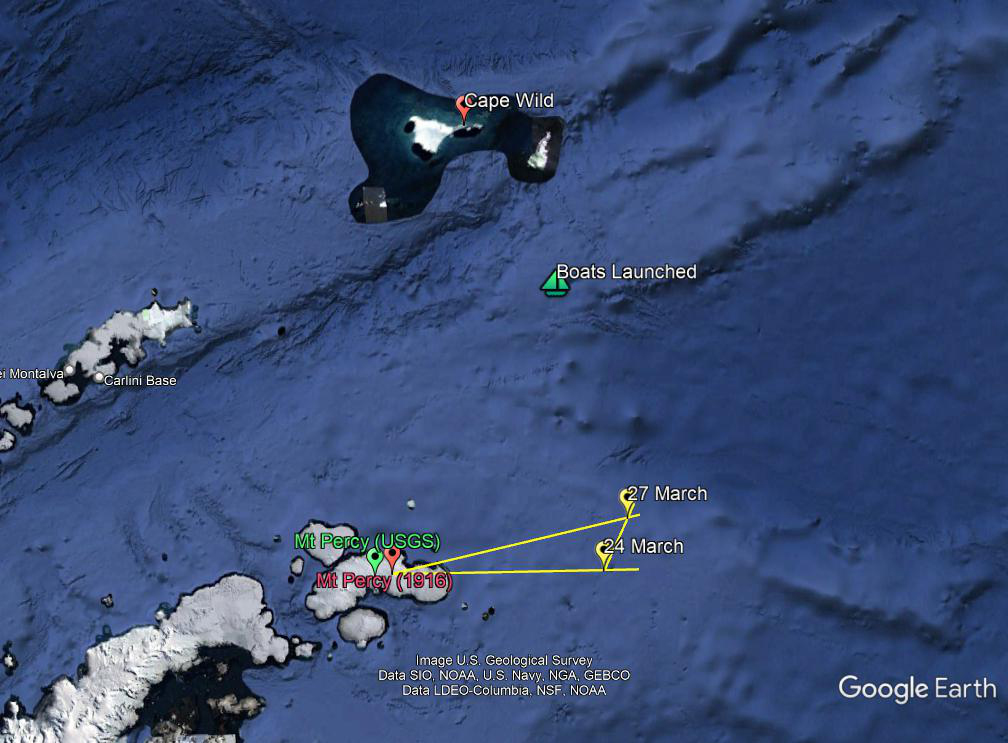 Elephant Island Time Sight
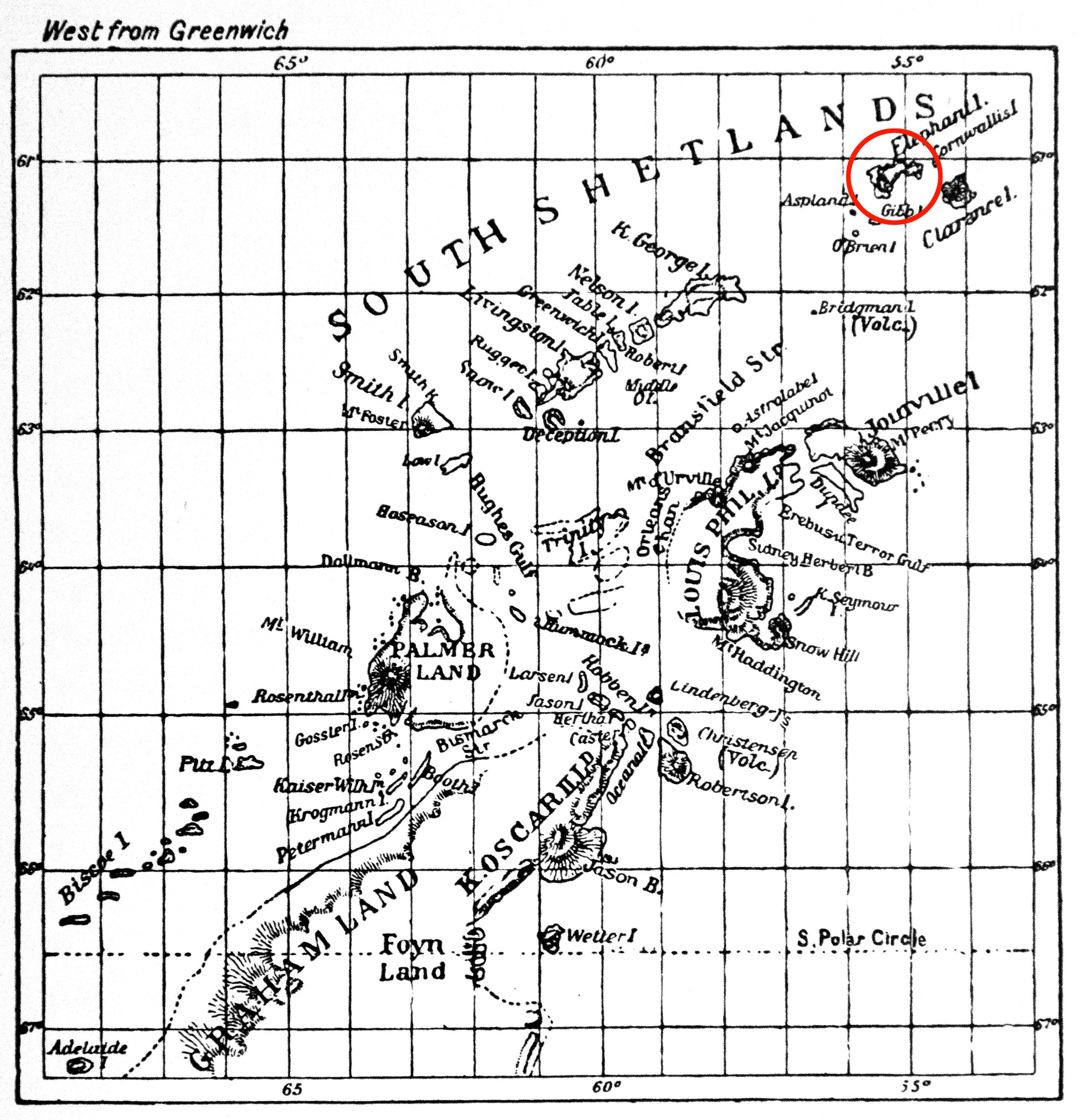 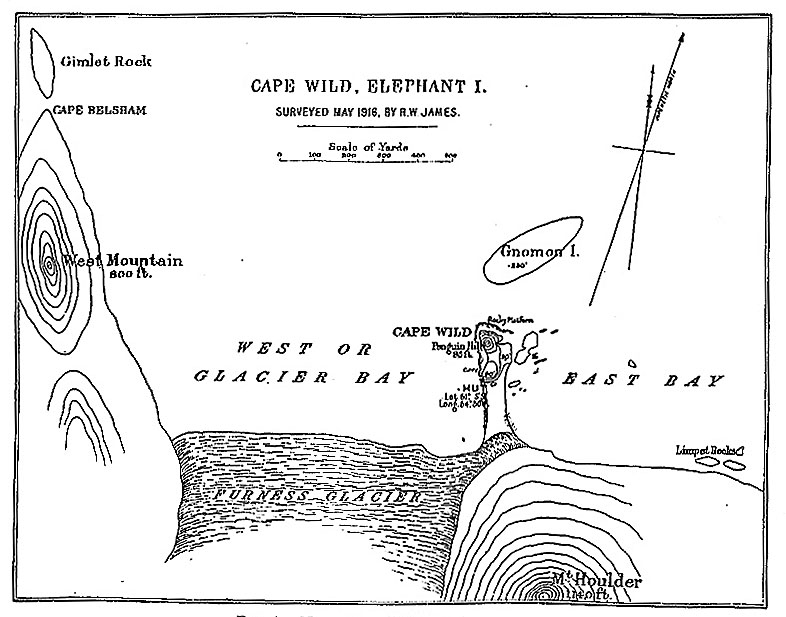 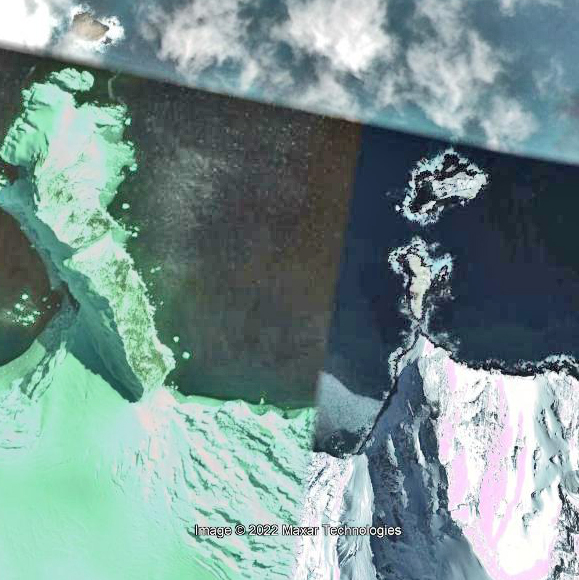 Map of Cape Wild showing location of hut (Wordie 1921)
Google Earth view of Point Wild
Chart of South Shetland Islands used to determine position of Cape Wild
(Nordenskjöld and Andersson 1905)
Position narrowly constrained at 616S 545130W
24 April 1916  time sight CE 2m25s slower than expected
Worsley allows “1minute+4sec more slow” as longitude of Cape Belsham “only approx. known to us” 
Introduces roughly 10NM westerly bias and avoids overshooting South Georgia to the east
Position on sighting South Georgia “about 20mls of distance further astern than obs.n showed”
Worsley’s position for Cape Belsham correct to 2¼ NM
Conclusion for Longitude
Tendency to underestimate how slow the chronometers were running pushes true position to the west of log
Date when Smith 192/262 became working chronometer unknown
Long term trends may not reflect short term variation
Variable east-west wind component introduces additional uncertainty

Based on CE wreck lies to the west of the log position by up 5.9 of longitude (2.2 NM)
Westward drift pushes position back to the east





Weddell Sea Expedition 2019
Reached log position of sinking
Contact lost with (untethered) Underwater Autonomous Vehicle
Systematic Errors in the Nautical Almanac
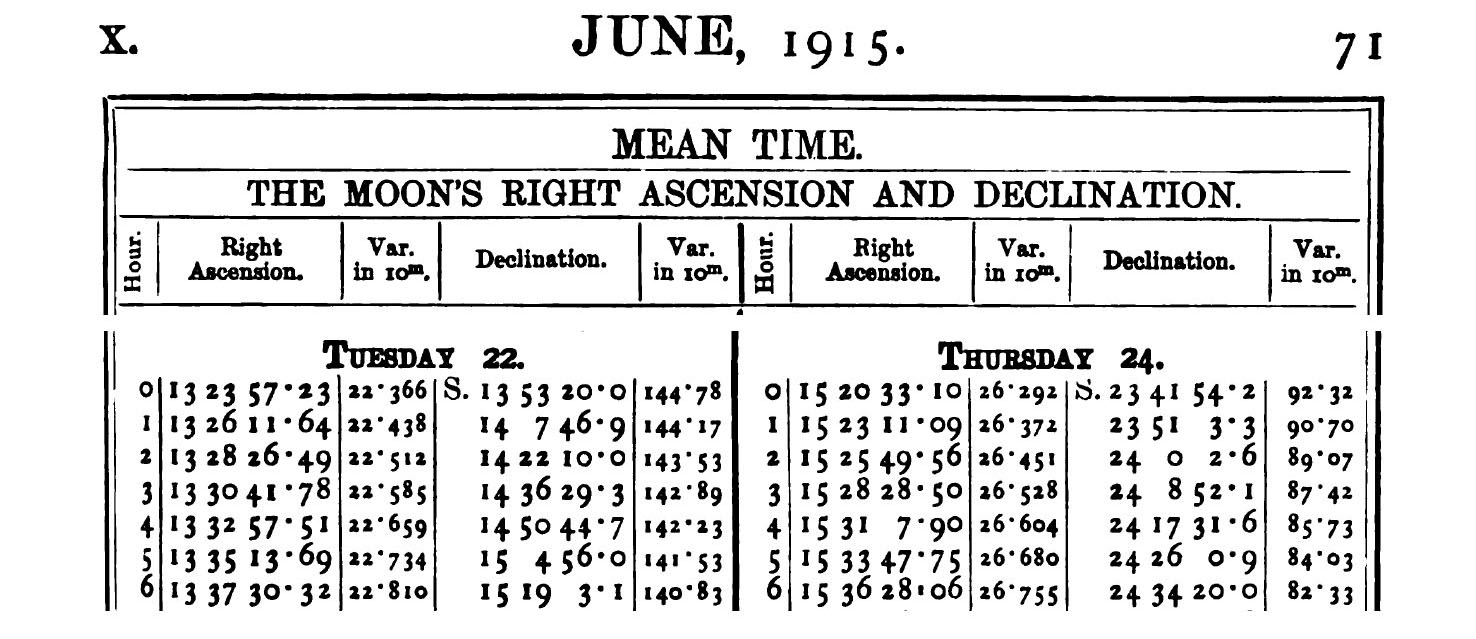 David Mearns (Blue Water Recoveries) discovered unpublished paper in Scott Polar Research Institute archives
Physicist Reginald James and A. C. Crommelin (Greenwich Observatory) corrected positions using observations
New CE from occultations roughly 20 seconds faster
Pushes true position to the east of log positions 
Accuracy to which Moon’s position is quoted to does not reflect accuracy to which it could be calculated
Occultations – Modern Reanalysis
Moon’s position computed with JPL model DE430
Nautical Almanac positions lag by 0.9s in right ascension
1.7 root-mean-square difference in declination                                                        
Star positions and proper motions from Hipparcos Catalogue
Average difference 1.3; maximum 3.7
A Ophiuchi observed on 23 July and 15 September 1915
Binary with two equal components
Position angle 184.1and separation 4.24 required
23 July: A star occulted first  B star 0.15 seconds later
15 September: B star occulted first  A star 4.25 seconds later
Linear regression of corrected CE against occultation time
(Skyfield   2019ascl.soft07024R)
Modern Moon and star positions 
give a better fit and larger CR
New conclusion for Longitude
Tendency to underestimate how slow the chronometers were running pushes true position to the west of log
Unaccounted for CE of 29.8 seconds fast pushes true position to the east of log
Date when Smith 192/262 became working chronometer unknown
Long term trends may not reflect short term variation
Variable east-west wind component introduces additional uncertainty


Based on CE wreck lies to the east of the log position by up 2.4 of longitude (0.9 NM)
Average 0.13 knot westward drift (uncertain) could push position 2.6 NM further east
Endurance22 Search
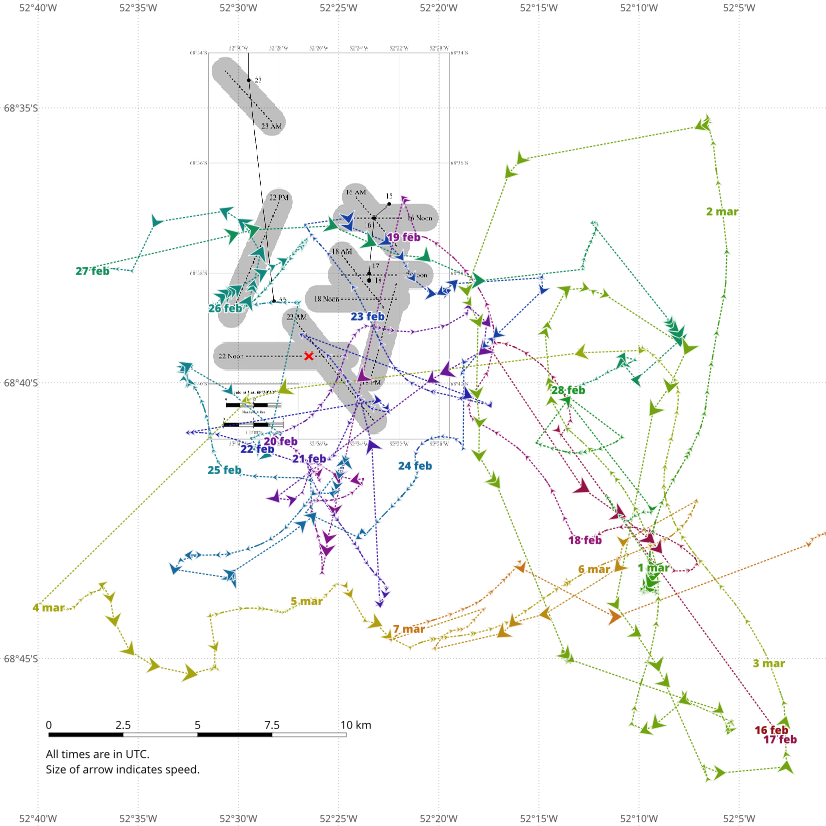 In 2021 Endurance22 team announces new search
SARB Sabretooth tethered drones
Helicopter for possible ice camp

New results written up
submitted to Journal of Navigation 29 July, 2021
http://fer3.com/arc/imgx/OccultationCEPreprint.pdf

Ice breaker SA Agulhas II departs Cape Town 5 February, 2022
Search permit until 10 March

Endurance found 5 March 2022
Exact location as yet undisclosed

Ship’s AIS data suggests location of wreck is consistent with predictions

4 mile difference from log position is not a reflection of Worsley’s navigational skills
© Matus Tejiscak